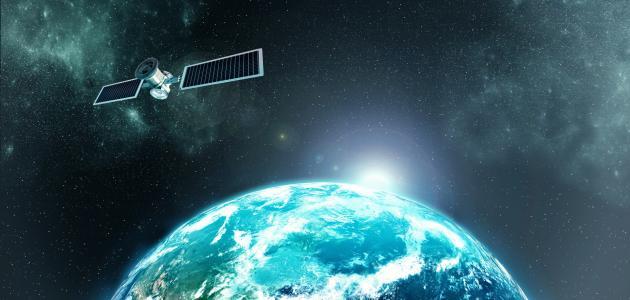 الاستشعار عن بعد 
Remote Sensing
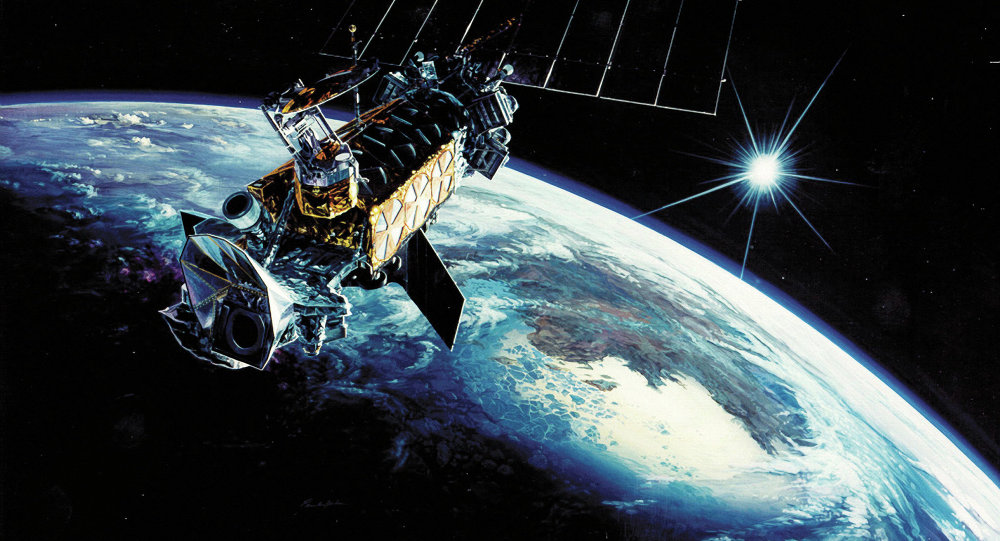 مفهومه
هو جمع المعلومات عن مساحات أو مناطق من سطح الكرة الأرضية [دول ، قارات ، أقاليم ] وذلك بالتقاطها على شكل صور رقمية باستخدام أقمار صناعية تسمى أقمار الاستشعار عن بعد.
طرق التقاط صور الاستشعار عن بعد الرقمية
1 ) رصد الظاهرة من خلال الحرارة المرتدة المنبعثة عنها
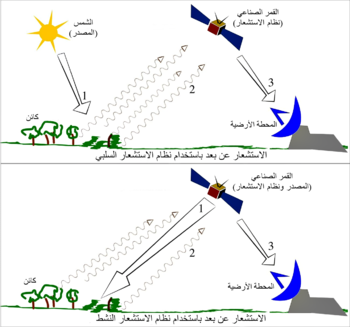 2 ) رصد الظاهرة من خلال الأشعة الكهرومغناطيسية الصادرة عنها
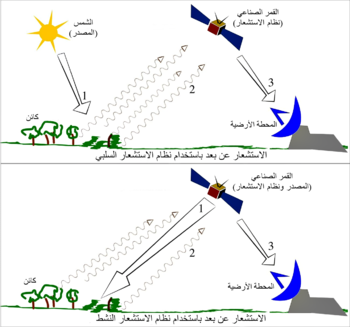 3 ) تسليط الأشعة من قمر الاستشعار عن بعد إلى المنطقة المطلوب تصويرها ثم التقط الأشعة المرتدة عن تلك المنطقة
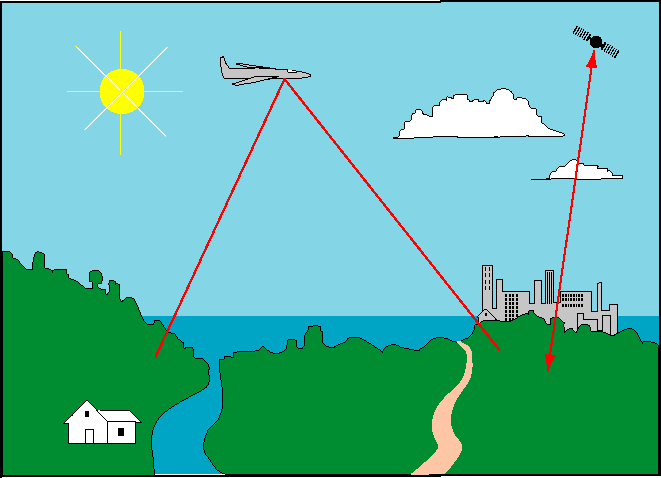 الربط بالعلوم
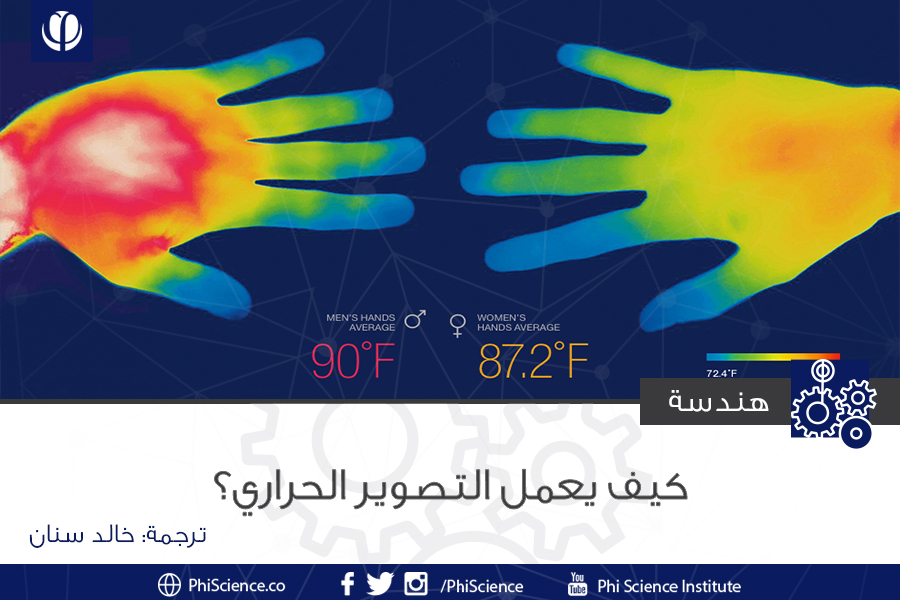 التصوير بالموجات الحرارية : يمكن رؤية الأجسام وتصويرها من خلال الحرارة المنبعثة عنها سواء كانت حية أو جماد
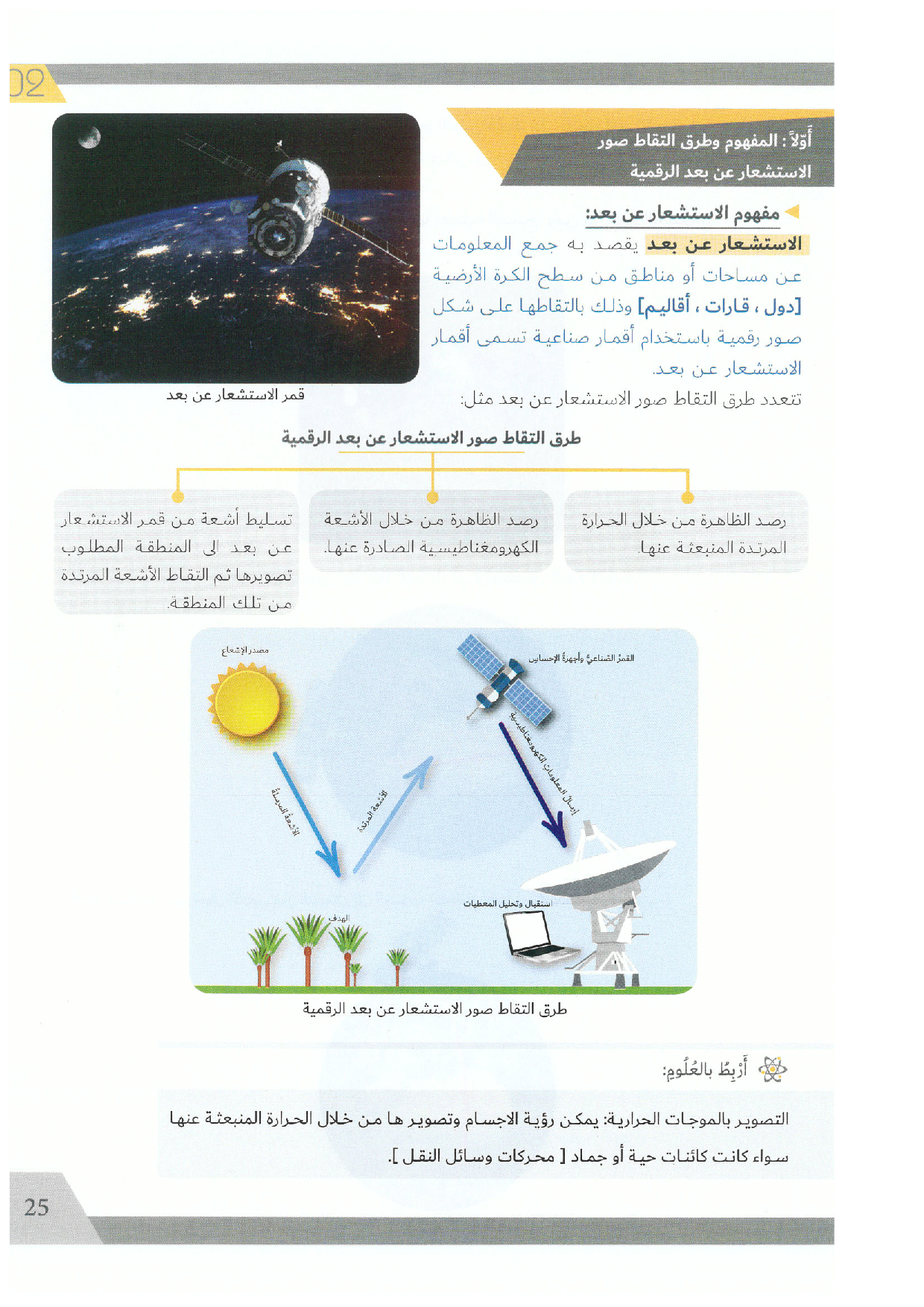 √ تعريف
اذكر
1
3
2
√ تعريف
كانت الصور الجوية تقتصر على تصوير سطح الأرض فقط فإن الأقمار الاستشعار عن بعد يمكنها تصوير أو مسح سطح الأرض وما تحته من طبقات ولكن في حدود معينة كما انها قادرة على تصوير قيعان البحار والمحيطات والغلاف الجوي للأرض
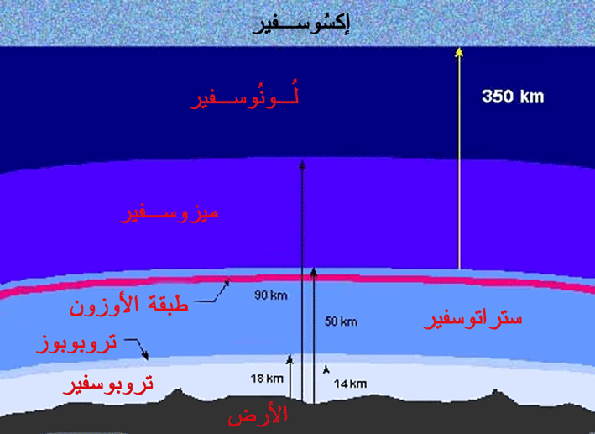 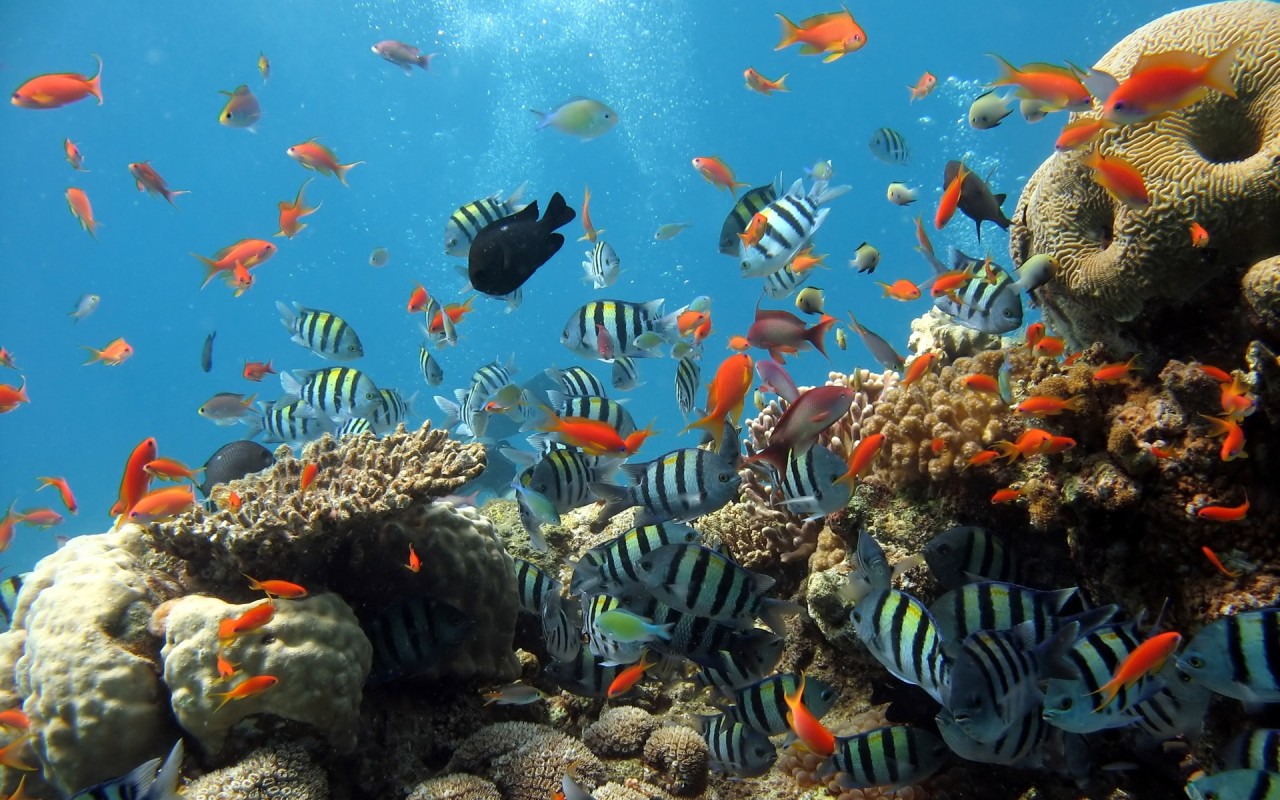 مسارات الأقمار الصناعية
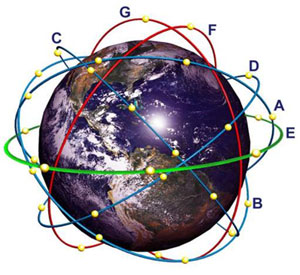 أقمار صناعية تدور حول الأرض بمسارات مختلفة
أقمار صناعية تدور من الغرب إلى الشرق فوق خط الاستواء أي في منتصف الكرة الأرضية
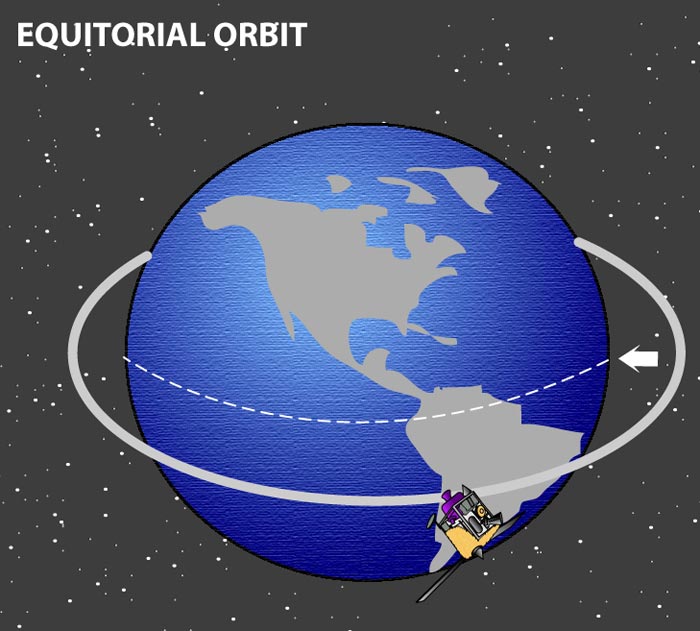 أقمار صناعية تدور حول الأرض من الشمال إلى الجنوب بمحاذات القطبين الشمالي والجنوبي
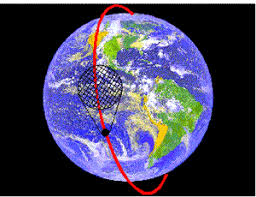 أقمار صناعية تأخذ موقعاً ثابتاً في الفضاء منها أقمار الرصد الجوي وأقمار البث التلفازي والإذاعي أو الأقمار التي يتم إرسالها لمهام محددة
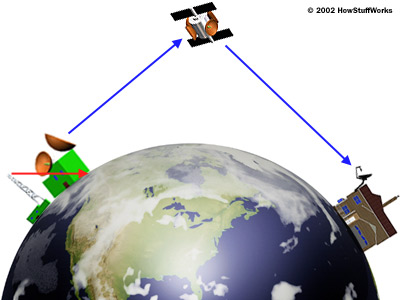 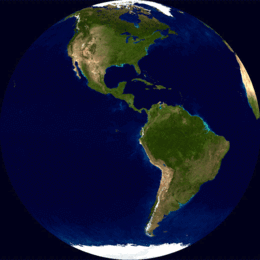 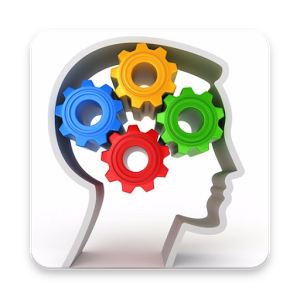 محطة الفضاء الدولية
مركز متكامل للأبحاث الفضائية يدور حول الأرض منذ عام 2000م ويعمل فيها رواد فضاء من عدة دول
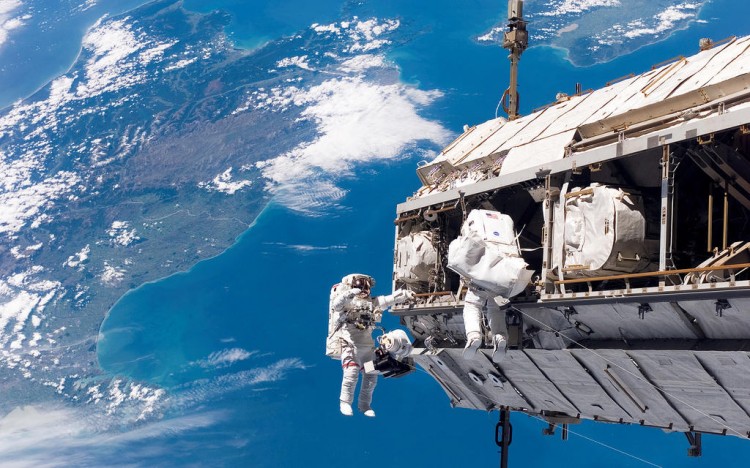 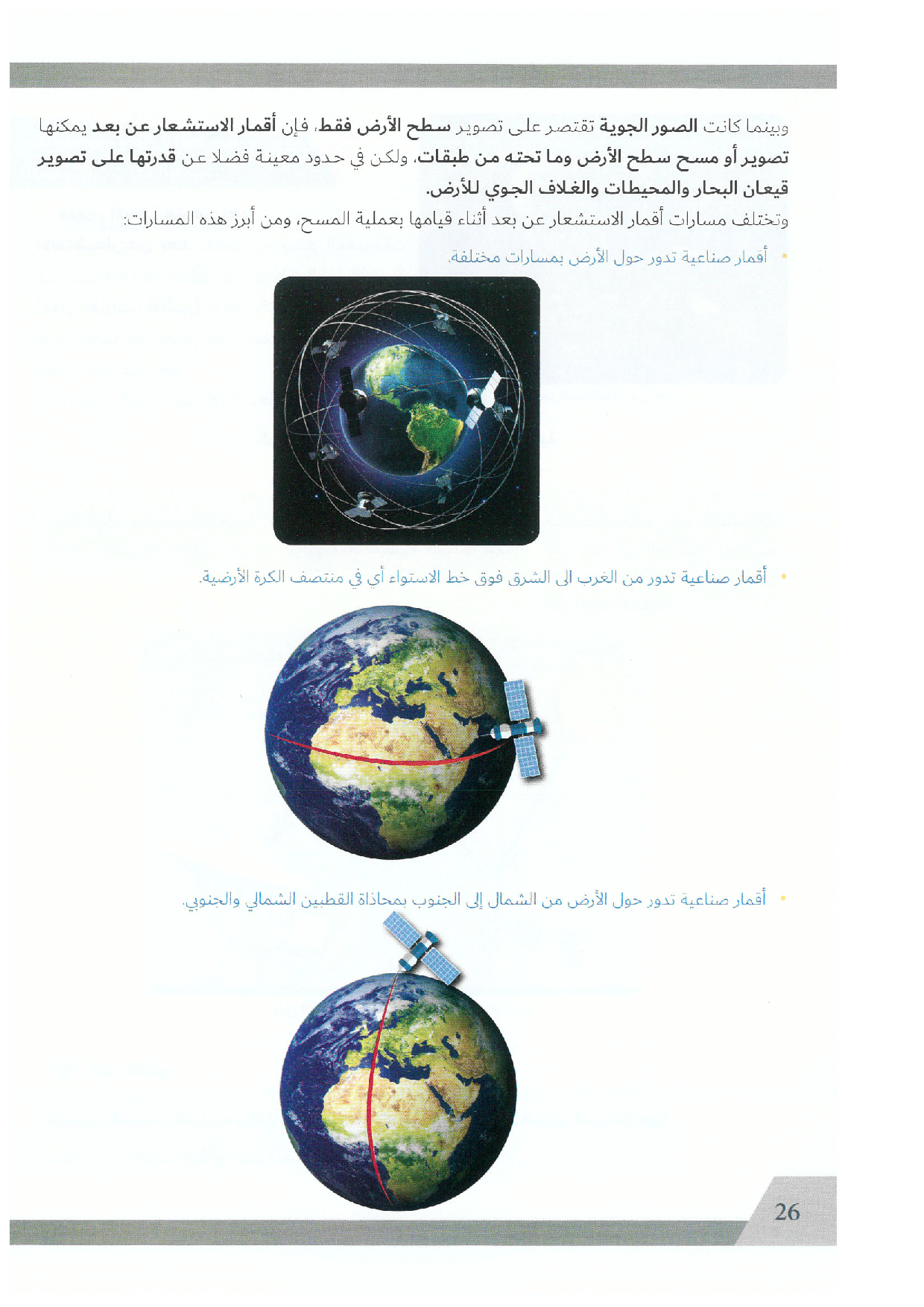 ما المدى الذي يقوم بتصويره كل من الصور الجوية واقمار الاستشعار عن بعد\؟
ما هي مسارات اقمار الاستشعار عن بعد؟
1
2
3
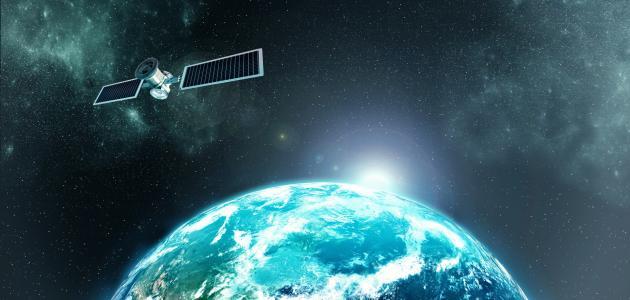 استخدامات 
الاستشعار عن بعد
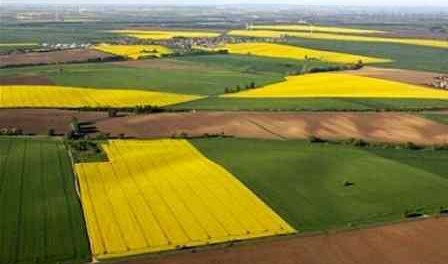 الزراعة
جمع المعلومات عن استخدام الأرض
اكتشاف الأراضي القابلة للاستصلاح والزراعة
تصنيف التربة تبعا لانواعها ومشكلاتها (الجفاف-التلوث ...)
اكتشاف هجمات الجراد في وقت مبكر الذي يقضي على النباتات
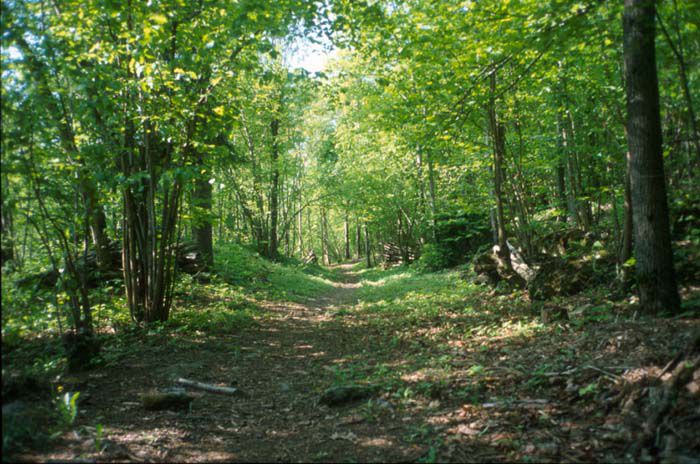 الغابات والمراعي
تقدير مساحات الغابات المقطوعة سنوياً أو التي تضررت بفعل الحرائق والفيضانات
تحديد المناطق الرعوية التي توشك على الانتهاء بفعل الافراط في الرعي
رصد الغابات والمراعي وتعرف توزيعها ومساحاتها
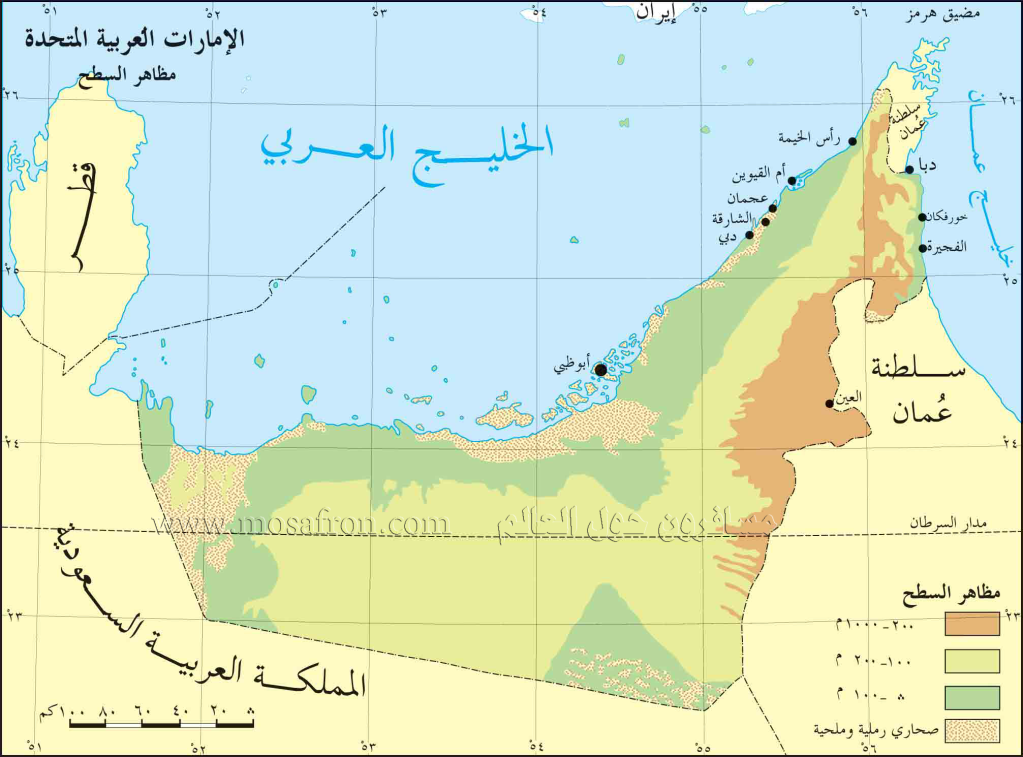 الخرائط
إعداد خرائط للمناطق التي لم يسبق مسحها وتحديث الخرائط الحالية
إنتاج الخرائط باستخدام الحاسوب بدلاً من رسمها بالطرق التقليدية
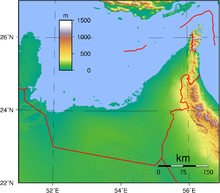 الجغرافيا
تصوير سطح الأرض (التضاريس) ورسم خرائط تفصيلية (طبوغرافية)
تحديد المواقع المناسبة لشق الطرق وبناء السدود وخطوط الأنابيب والسكك الحديدية وشبكات الكهرباء
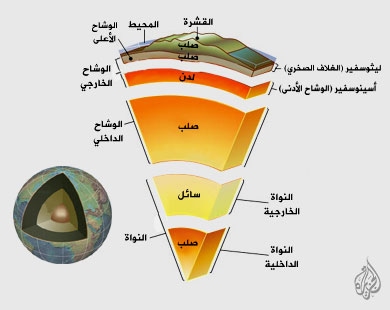 الجيولوجيا
كشف مخزون المياه الجوفية والمواقع المحتملة للمعادن
تصوير الصخور السطحية وامتدادها
تحديد سمك الطبقات وتعرف مناطق الانكسارات والالتواءات فيها
المياه
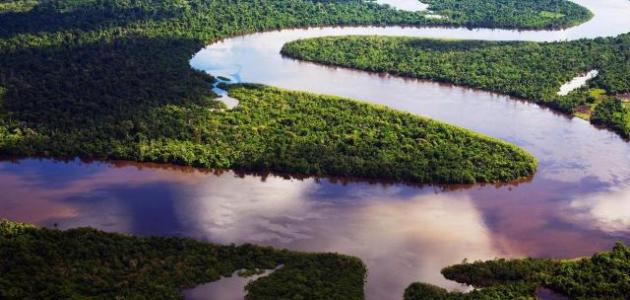 تقدير حجم الموارد المائية العذبة مثل الأنهار والبحيرات والمياه الجوفية السطحية
رسم خرائط دقيقة للبحار والمحيطات من حيث الامتداد والعمق والتضاريس
رصد مناطق التلوث وتجمعات الأسماك
الأرصاد الجوية
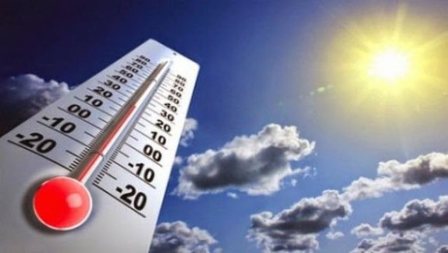 التنبؤ بالطقس واكتشاف الأعاصير والعواصف قبل وصولها والتحذير منها ومتابعتها
حدد على الصورة  دول الخليج – موقع أبو ظبي والكويت – المسطحات والمضائق
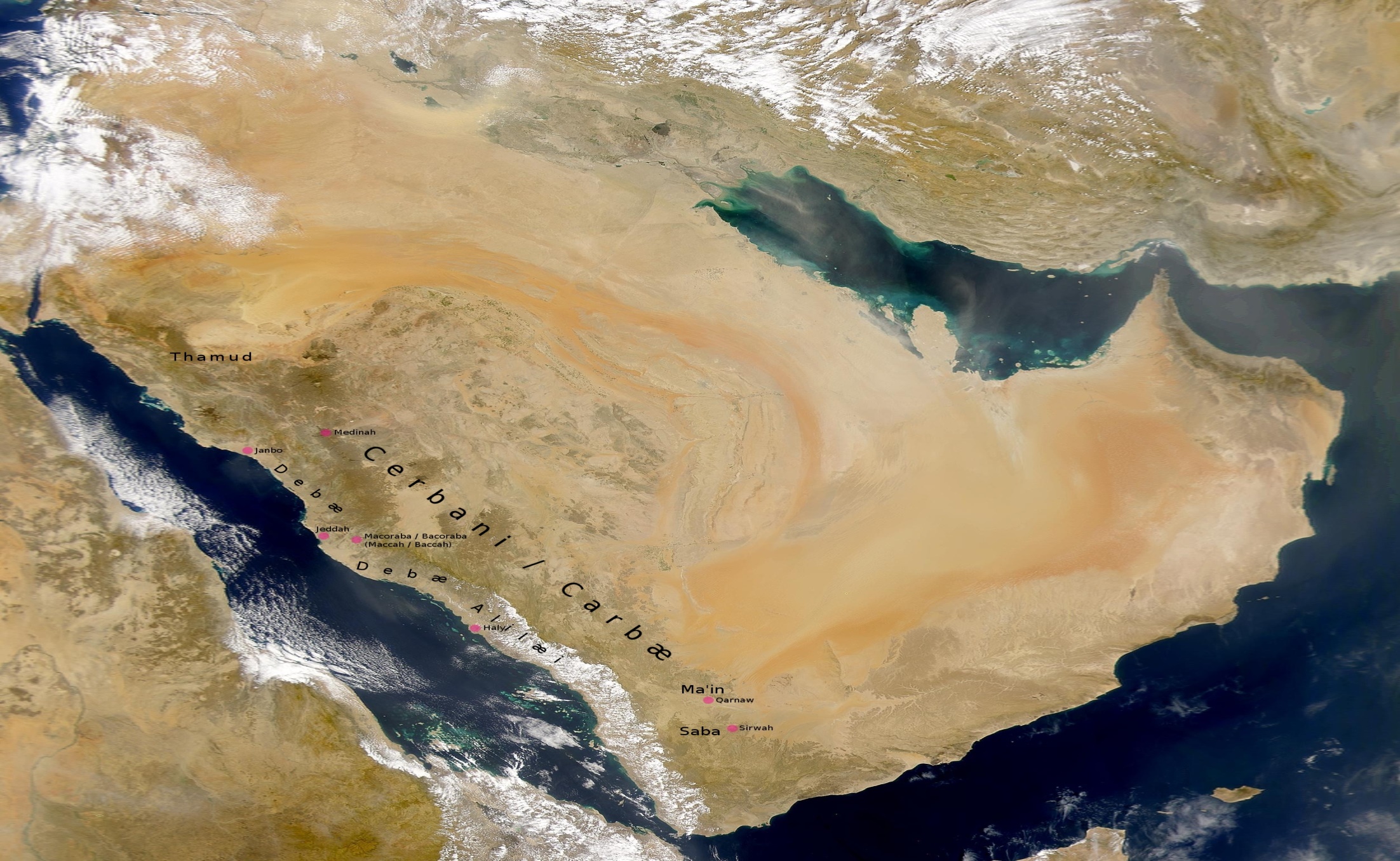 مضيق هرمز
الخليج العربي
الكويت
ابو ظبي
البحرين
خليج عمان
قطر
الامارات
السعودية
عمان
البحر الاحمر
اليمن
مضيق باب المندب
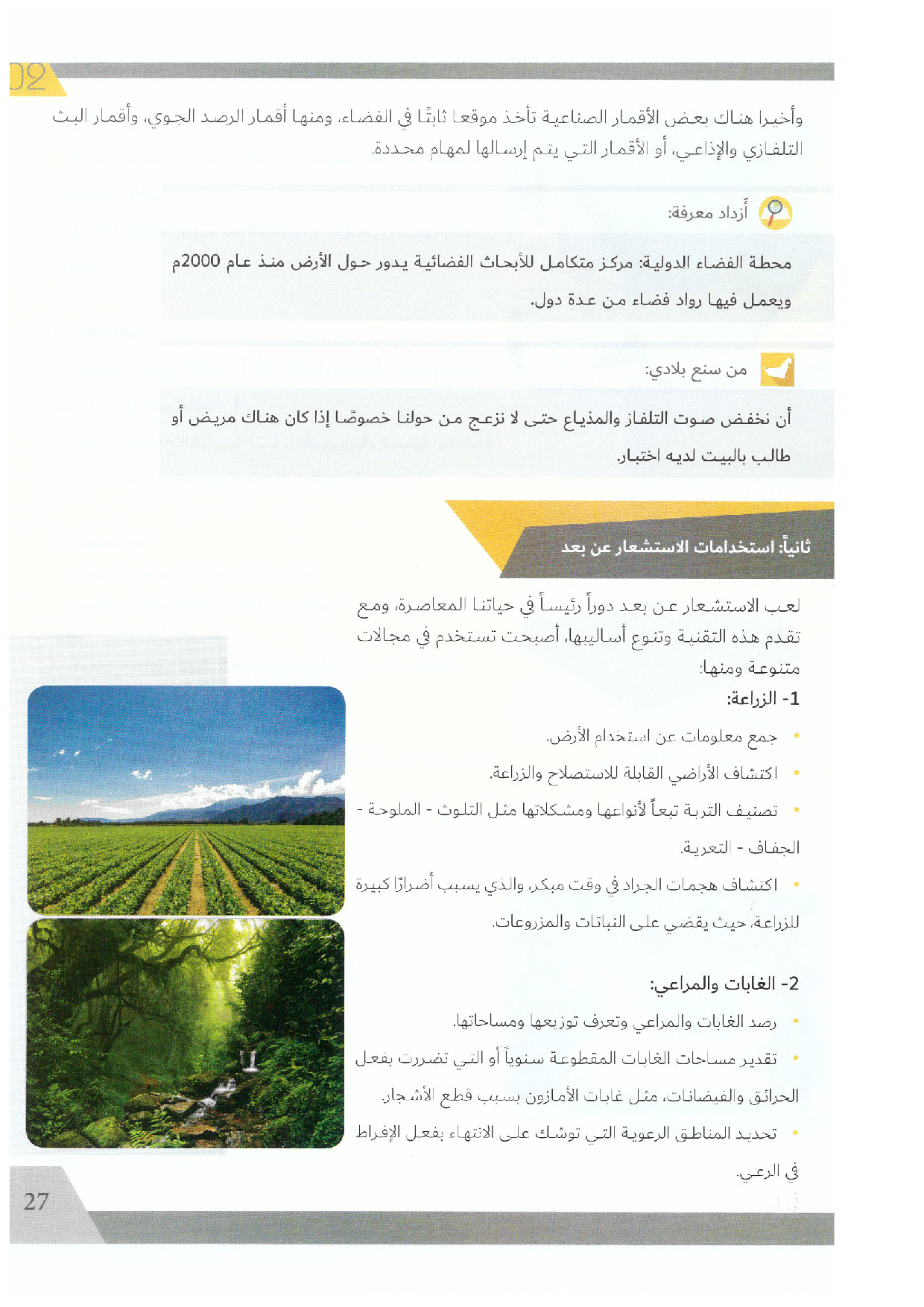 √ تعريف
√
حفظ 3 نقاط من كل استخدام
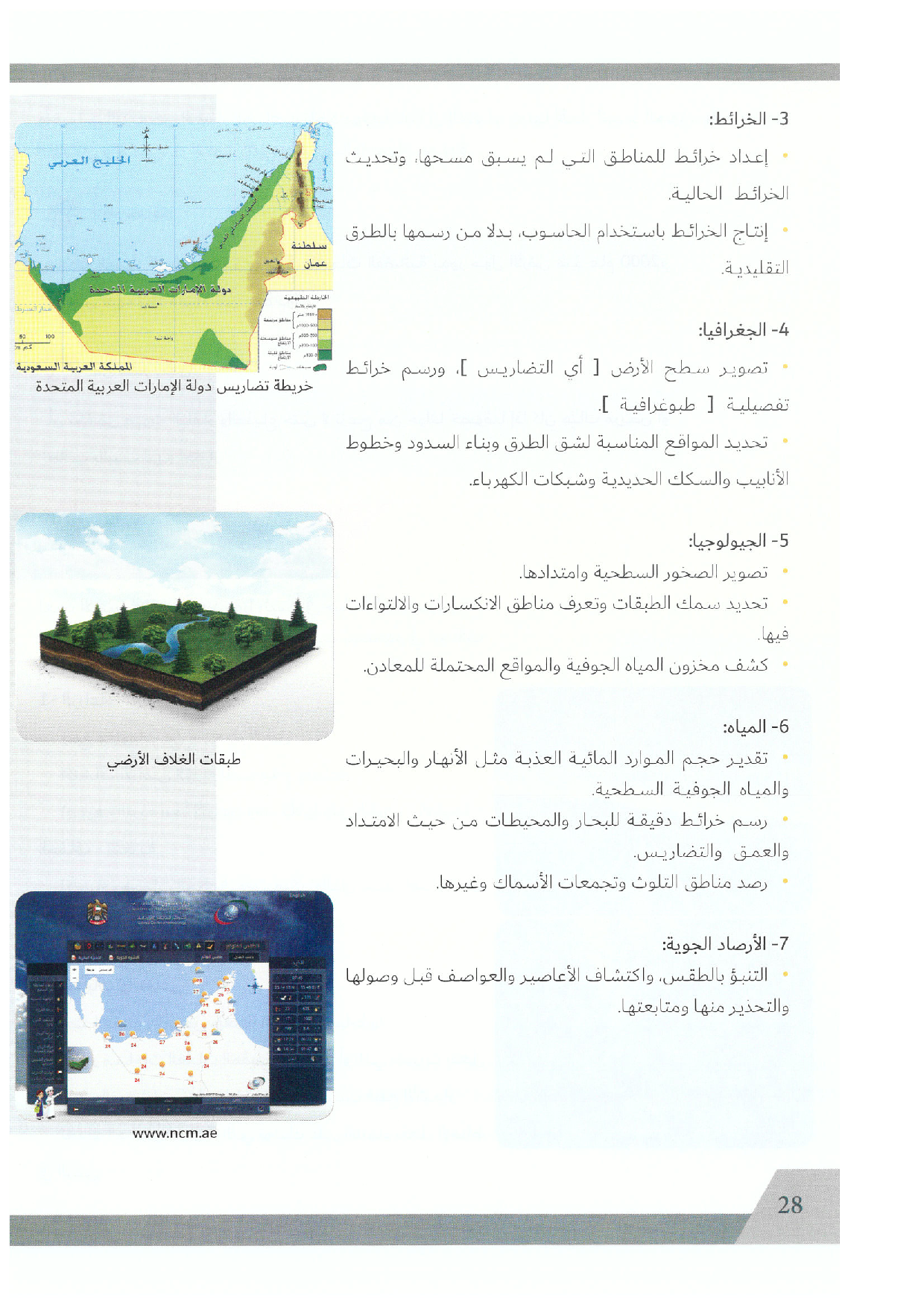 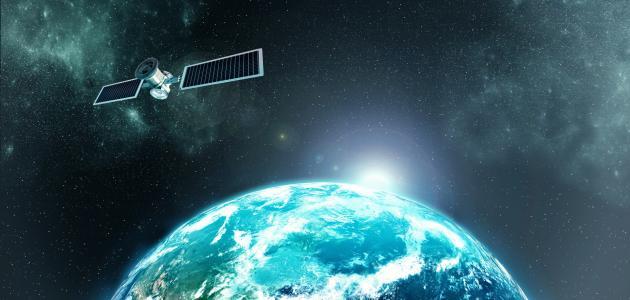 مهارات تفسير صور الاستشعار عن بعد
1 – تعرف المكان الذي تغطية الصورة وقد يكون دولة أو جزء من دولة أو مدينة أو قارة ...
2 – قارن الصورة بخريطة للمكان نفسه لكي تساعدك على فهم صورة الاستشعار بدرجة أكبر.
3 – حلل الظاهرات الأساسية المتضمنة في الصورة مثل ظاهرات طبيعية (جبال – هضاب – سهول – اليابس – الماء ...)او بشرية (مدن – موانئ – طرق ...)
4 – اكتشف النمط السائد للظاهرات الجغرافية مثل الجبال او السهول ...
5 – توصل الى استنتاجات وتعميمات عن المنطقة التي تعرضها الصورة
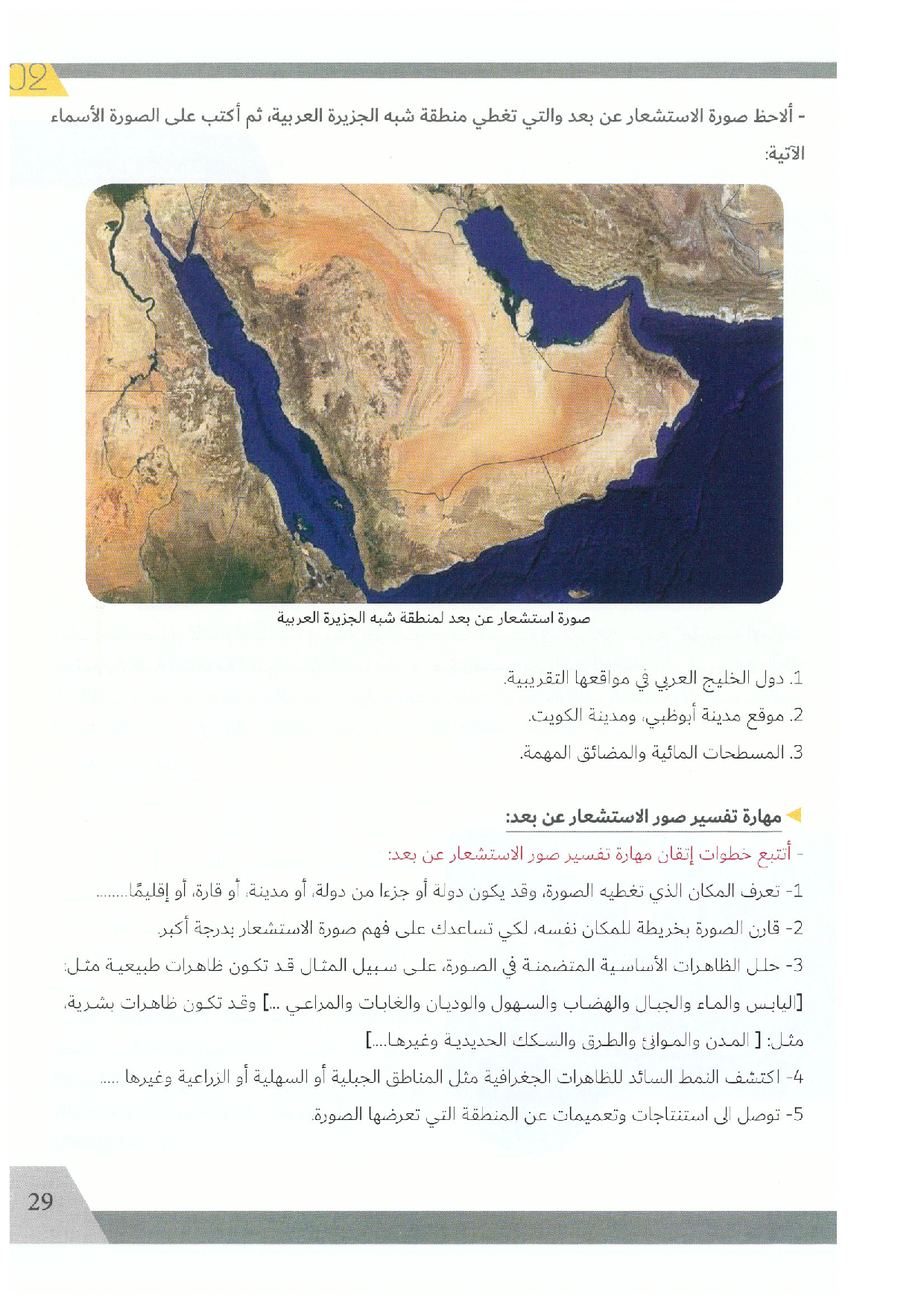 حفظ النقاط بالترتيب
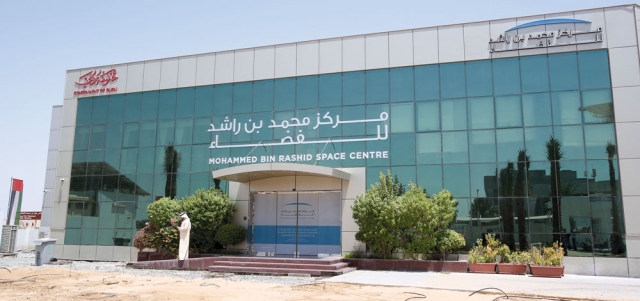 مشاريع فضائية إماراتية
بدأت رحلة تصنيع الأقمار الصناعية في دولة الامارات في عام 2006م مع «مؤسسة الامارات للعلوم والتقنية المتقدمة « التي ضمت فيما بعد الى مركز محمد بن راشد للفضاء عند تأسيسه في العام 2015م بمرسوم أصدره صاحب السمو الشيخ محمد بن راشد آل مكتوم نائب رئيس الدولة رئيس مجلس الوزراء حاكم دبي وأطلق مشاريع تدعم قطاع الأقمار الصناعية مثل:
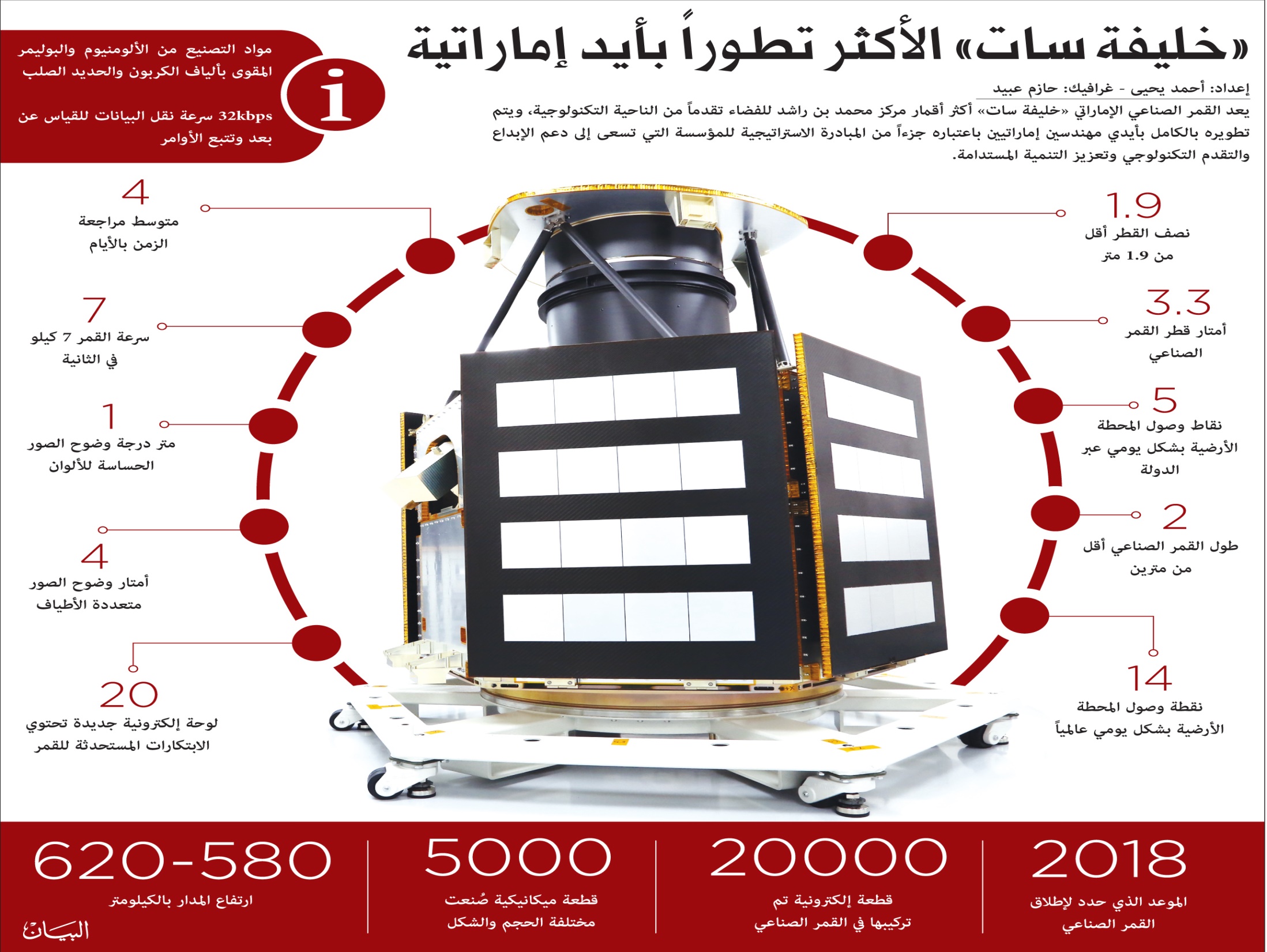 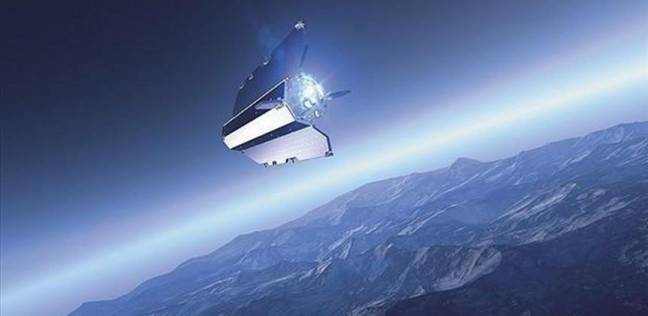 خليفة سات
هو أول قمر صناعي للاستشعار عن بعد يتم صناعته على أيدي كفاءات إماراتية في مقر مركز محمد بن راشد للفضاء داخل مختبرات خالية من الغبار 100% 
سيكون خليفة سات القمر الصناعي الثالث والأكثر تقدماً من الناحية التقنية الذي ترسله الامارات الى الفضاء وسيوفر صوراً فضائية فائقة الجودة تلبي احتياجات المؤسسة الحكومية والقطاع الخاص.
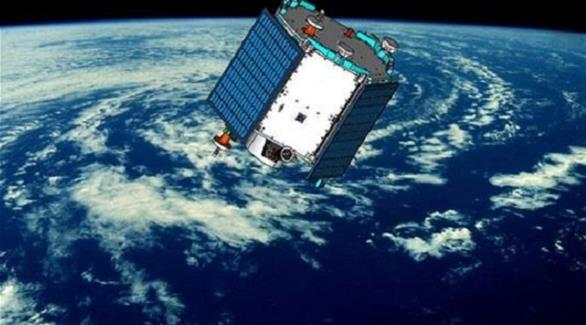 موعد الاطلاق عام 2018م
يستمر العمل على انجاز القمر الصناعي خليفة سات وفق الجدول الزمني المحدد لاطلاقه عام 2018م ووقع الاختيار على الصاروخ _H-IIA  التابع لشركة ميتسوبيشي للصناعات الثقيلة لينطلق بالقمر من قاعدة مركز تانيغاشيما للفضاء في اليابان وعند دخول خليفة سات في مداره بنجاح يكون الامارات رسخت مكانتها عالمياً كدولة مطورة ومصنعة للأقمار الصناعية
دبي سات
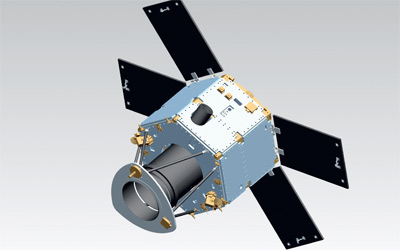 في عام 2006م عقد مركز محمد بن راشد للفضاء شراكة استراتيجية مع ساتريك انيشيتف في كوريا الجنوبية لنقل المعرفة في أول مشروع قمر صناعي دبي سات 1 وفيما بعد دبي سات2 لامتلاك تقنيات تصنيع الاقمار الصناعية لتحقيق رؤية القيادة الرشيدة بأخذ الامارات نحو عصر اقتصاد المعرفة والتقنيات والصناعات الفضائية
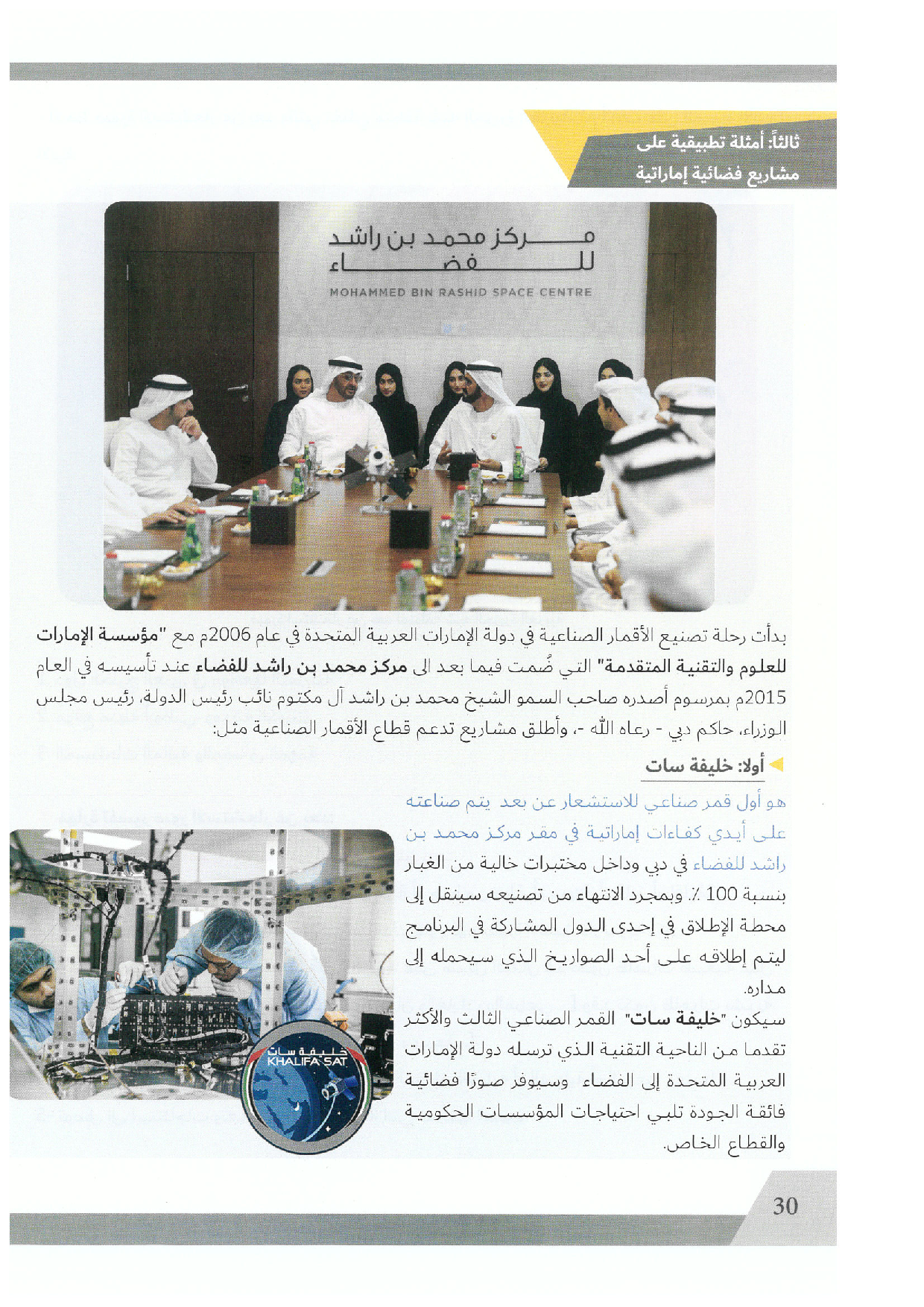 √ تعريف
خصائصه
1
2
3
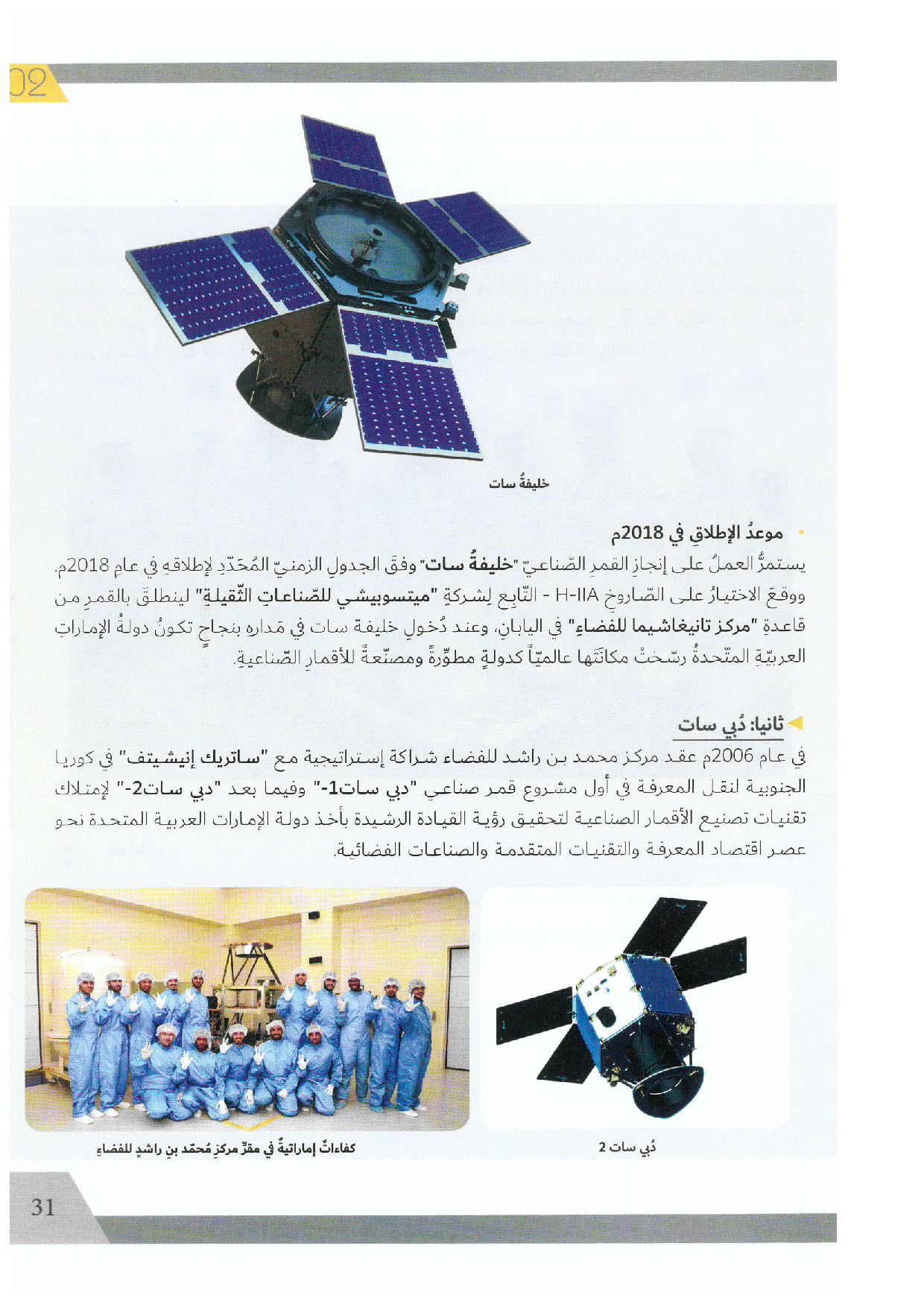 متى؟
ما الهدف من دبي سات؟
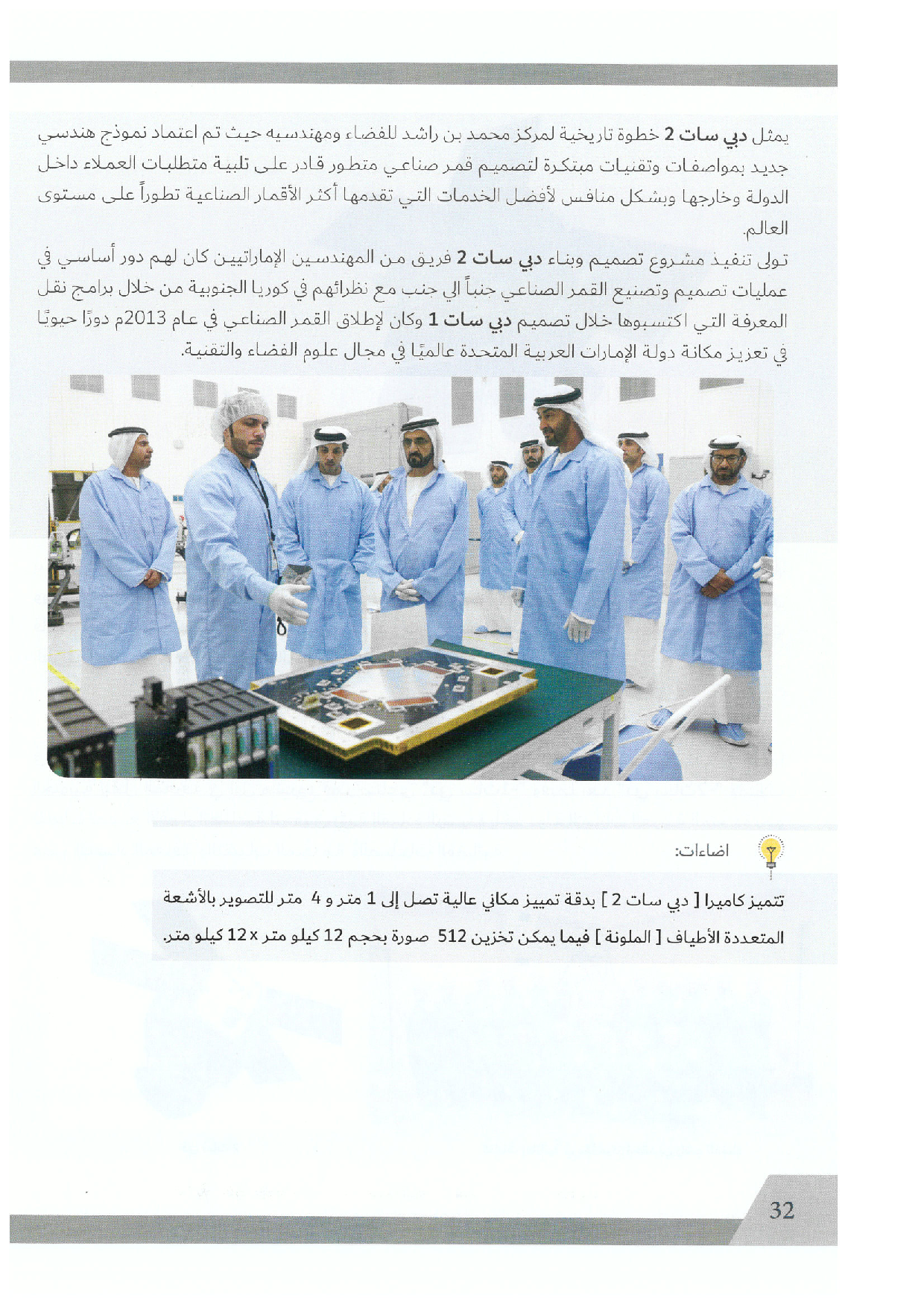 ما الهدف من دبي سات2؟
أ / عبدالرازق عطاالله